东风井关农业机械销售有限公司
网络加盟申请书
战力提升
■农机经销商    □服务商    □配件经销商   □其它类别
申请公司：
XXXX销售有限公司
申请区域：
XX县
申请日期：
XXXX 年  XX月XX日
申请公司基础资料
申请公司经销现状/团队
主展场基本资料
主展场照片
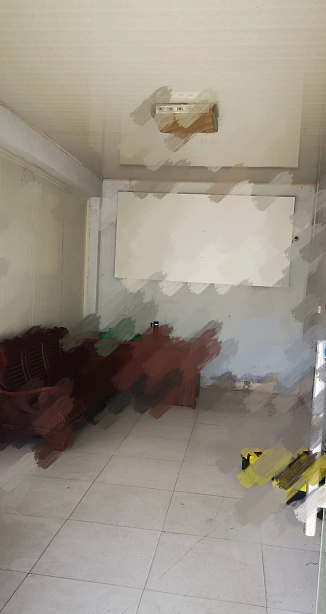 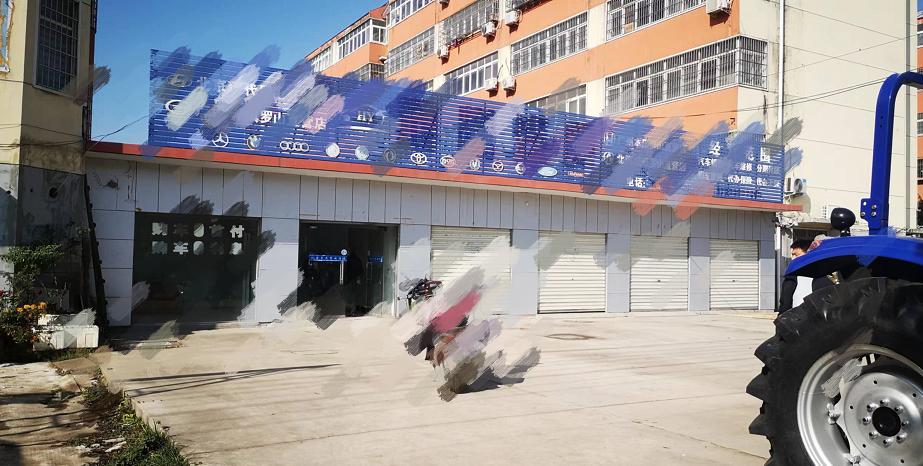 正面
侧面
远观(含道路)
里面
室内、室外、广宣、店头、样机摆放等
主要服务场地及设备照片
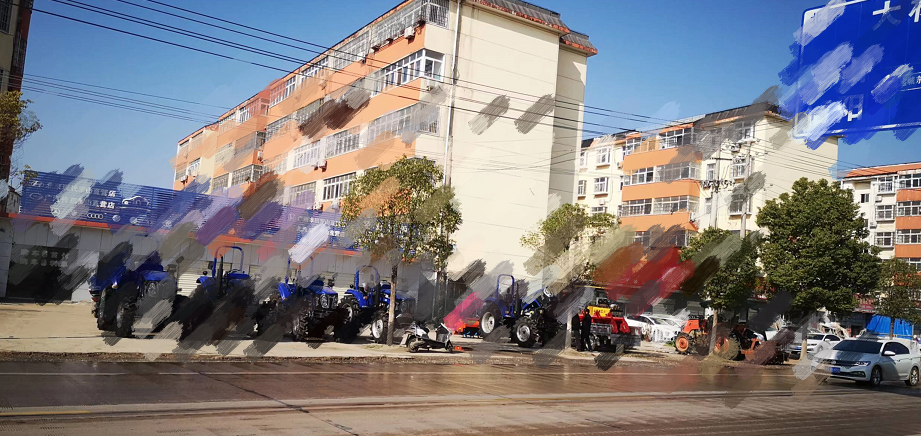 服务场地、维修工具
备件库房
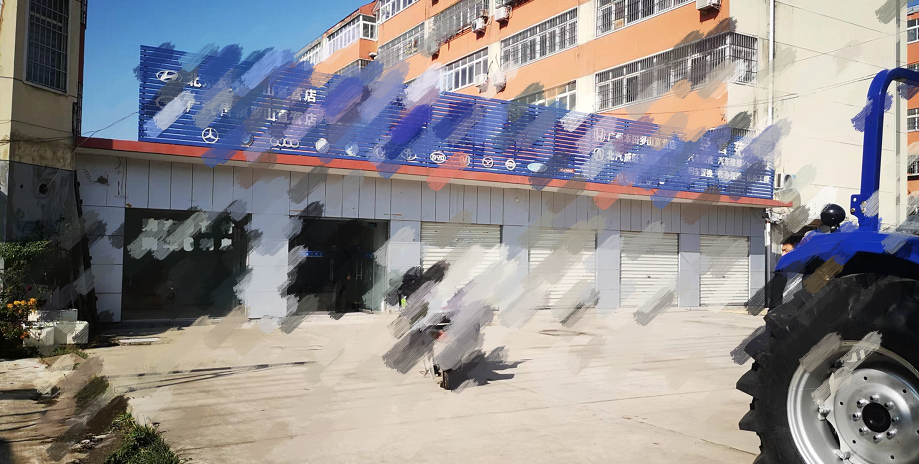 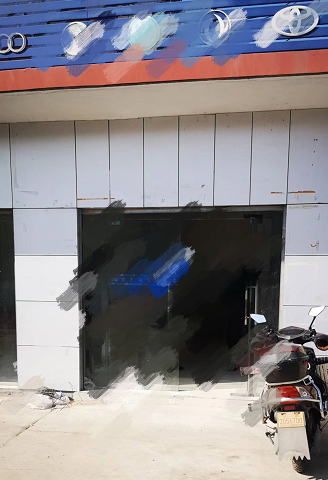 维修服务人员等
服务车辆
经销资源投入确认
授权区域市场分析
重点说明：主要竞品按区域内销量进行排序、主要机型销量、销量分布区域
营销计划
网络加盟计划时程
年度销售计划
开票信息☆
带☆的为特别重要项,必须逐项认真填写，加盖公章。
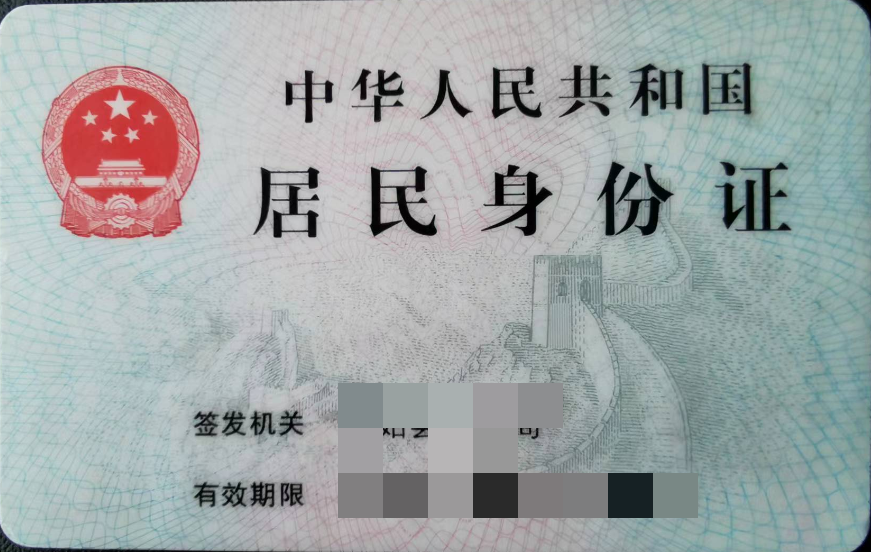 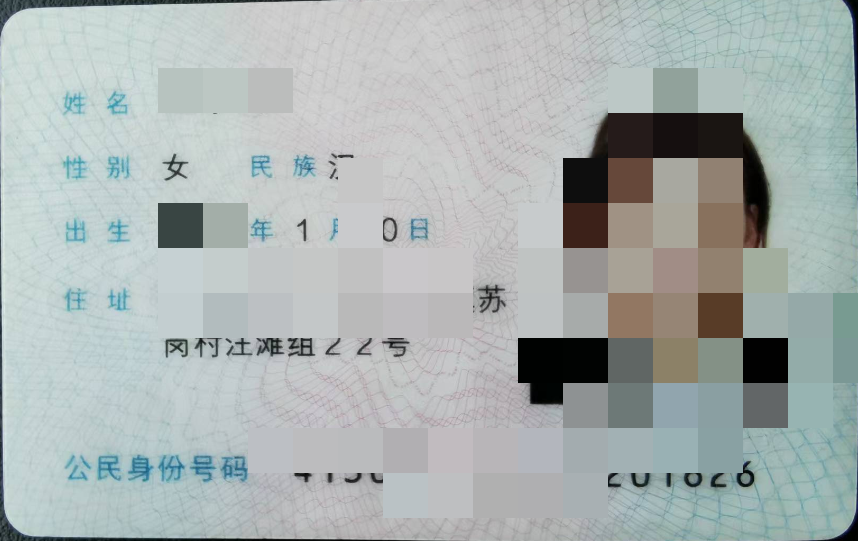 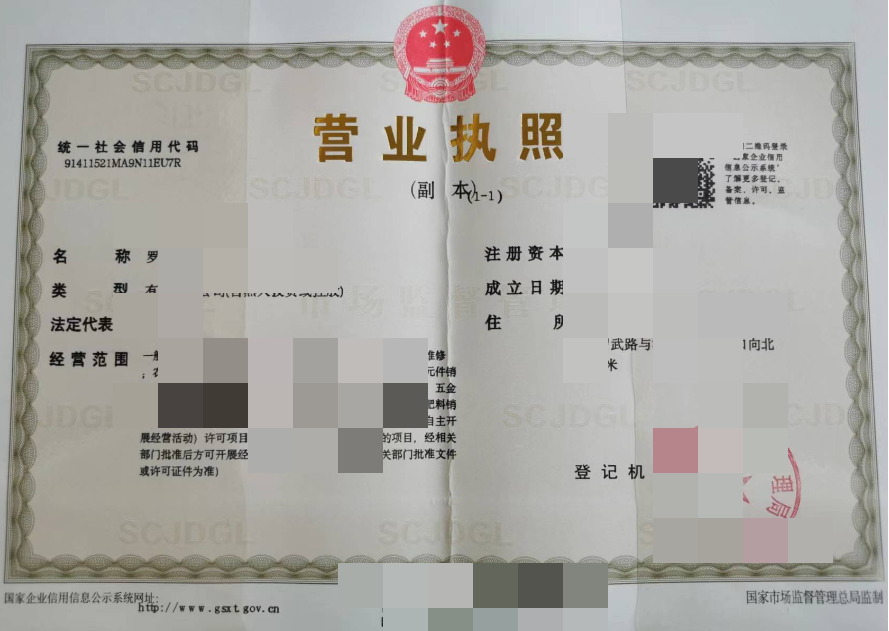